Biyolojik Makromoleküller
Yrd. Doç Dr. Aslı AYKAÇ
Tıp Fakültesi
Biyofizik AD
1
Proteinler
Nükleik asitler
Polisakkaritler
Lipidler
polimer yapısı
Polimerler, çok sayıda yapıtaşı molekülün (monomer) ardışık olarak birbirine 
bağlanmasıyla oluşur
 Birden fazla polimer yapı içeren proteinlere oligomerik proteinler denir
Monomer
Polimer
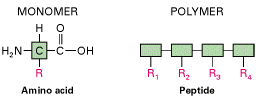 Amino asit
Peptit
2
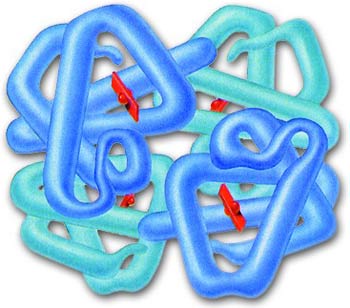 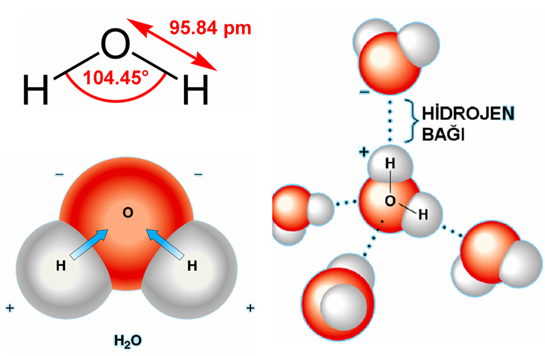 İnsan vücudunun 
	 % 15’ i proteinlerden
	  % 15’ i lipidlerden
	  % 5’ i inorganik maddelerden
	  % 1’ i karbonhidratlardan
	 geriye kalanı H2O’ dan oluşur
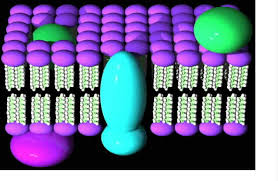 3
Amino Asitler
Proteinlerin temel yapı taşıdır
Farklı sayıda ve yapıda amino asit dizilimleri farklı yapıya ve fonksiyona sahip proteinleri oluşturur
Tüm proteinler 20 farklı a.a’den meydana gelir
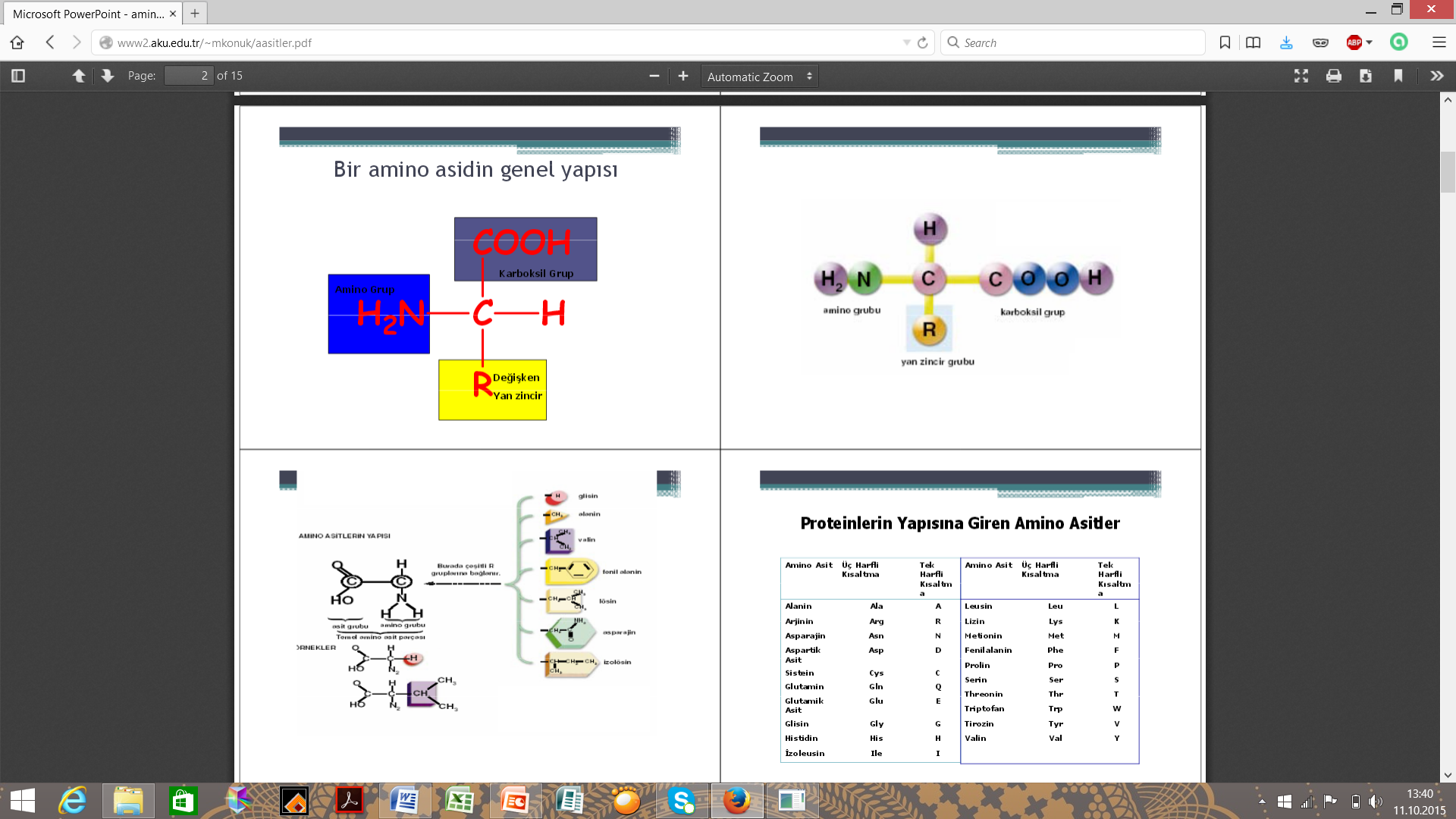 4
Amino asit
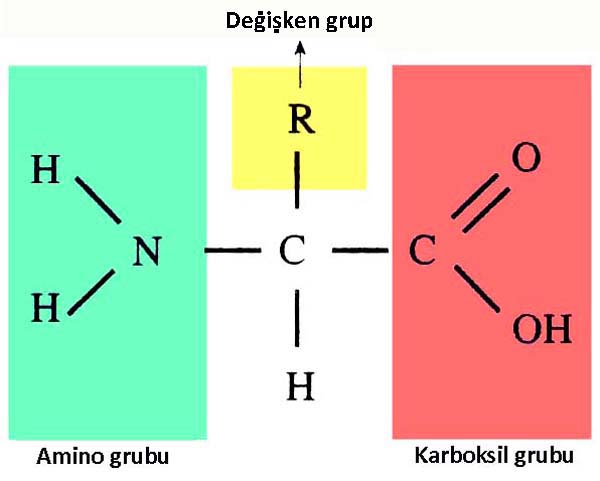 (Yan zincir)
5
1. a.a -COOH ucu, 2. a.a -NH2 ucuna bağlanmasıyla 1mol H2O açığa çıktığı kovalent bağa "peptid bağı" adı verilir
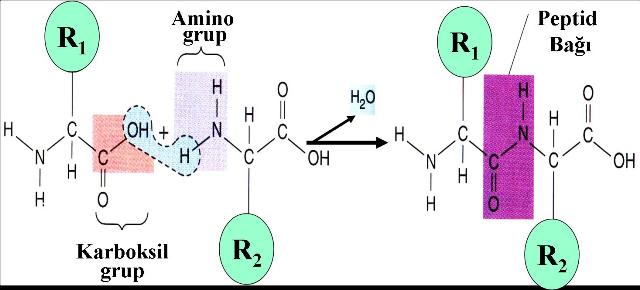 6
2 a.a’ in yan yana gelmesiyle "dipeptit"
	3 a.a tripeptit
	3-10 a.a oligopeptit
	10-100 a.a polipeptit
	 100 a.a PROTEİN
7
Peptid bağının özellikleri
Peptid bağı kovalent bir bağdır
Çift kovalent bağ özelliği taşır
C-N arasındaki bağ rotasyon yapamadığı için peptid bağı düzlemsel ve serttir
8
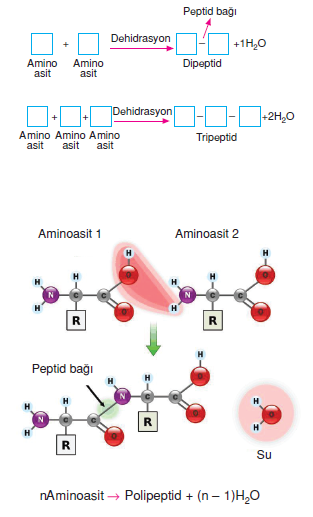 9
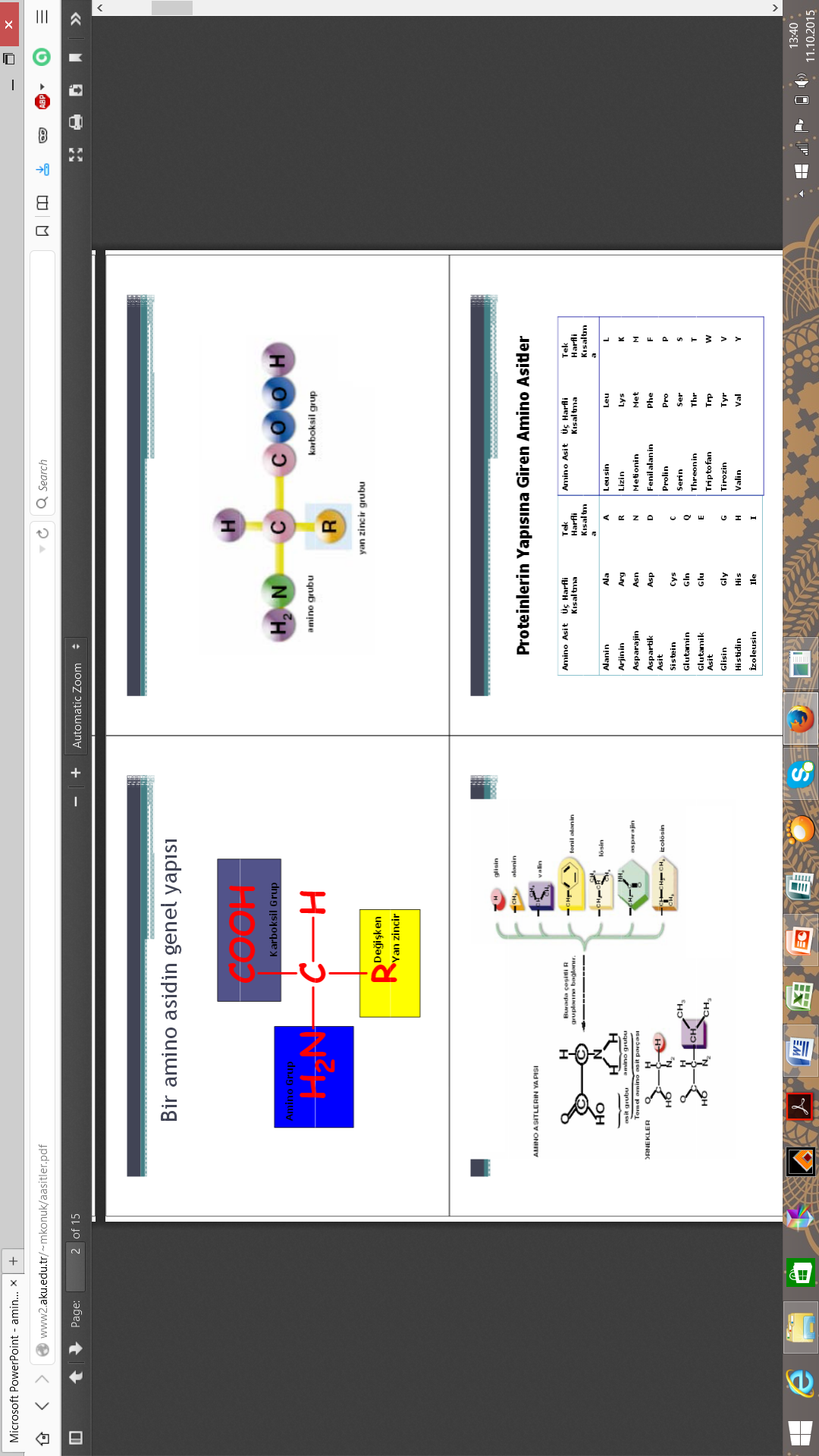 Çeşitli R (1.....20) gruplarına bağlanır
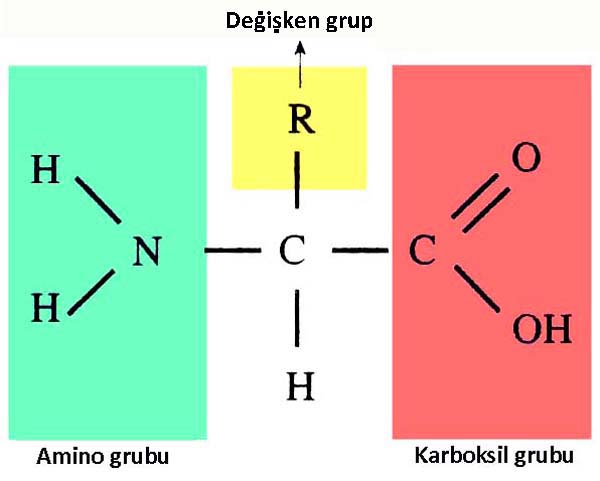 10
Protein yapısına giren a.a’ler
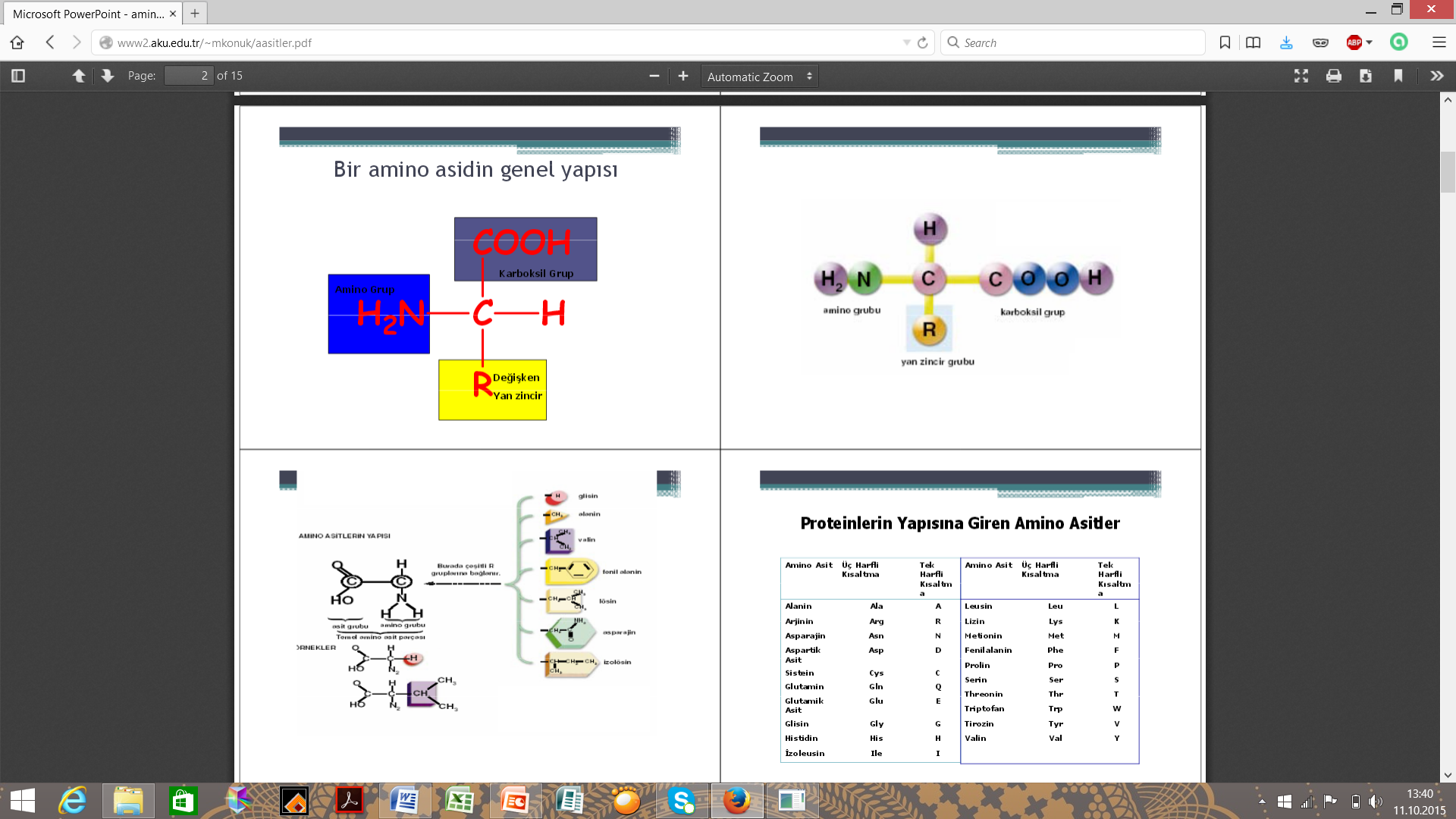 11
Amino Asitlerin Sınıflandırılması-1
Biyolojik durumlarına göre 
Esansiyel: vücudun sentezleyemediği,dışardan alınanması zorunlu
Histidin, lizin, triptofan, fenilalalin, metiyanin, treonin, lösin, izolösin, valin
Esansiyel olmayan
Arjinin, trozin, sistein, glisin, serin
Yarı esansiyel
Alanin, prolin, glutamik asit, aspartik asit, prolin
12
Amino Asitlerin Sınıflandırılması-2    Yapılarına Göre - R yan zincirin şekline göre- Fizyolojik koşullarda sahip oldukları net elektrik yüke göre - Yan zincirlerinin karakteristiğine göre (non-polar/polar – yüklü/yüksüz)* a.a’ ler amfoter maddeler oldukları için ortam pH’ sına göre + veya – yüke sahip olabilirler
13
R yan gruplarına göre
Pozitif
Negatif
Nötral polar
Polar olmayan
Net yüküne göre
Nötr
Asidik
Bazik
14
Nört amino asitler
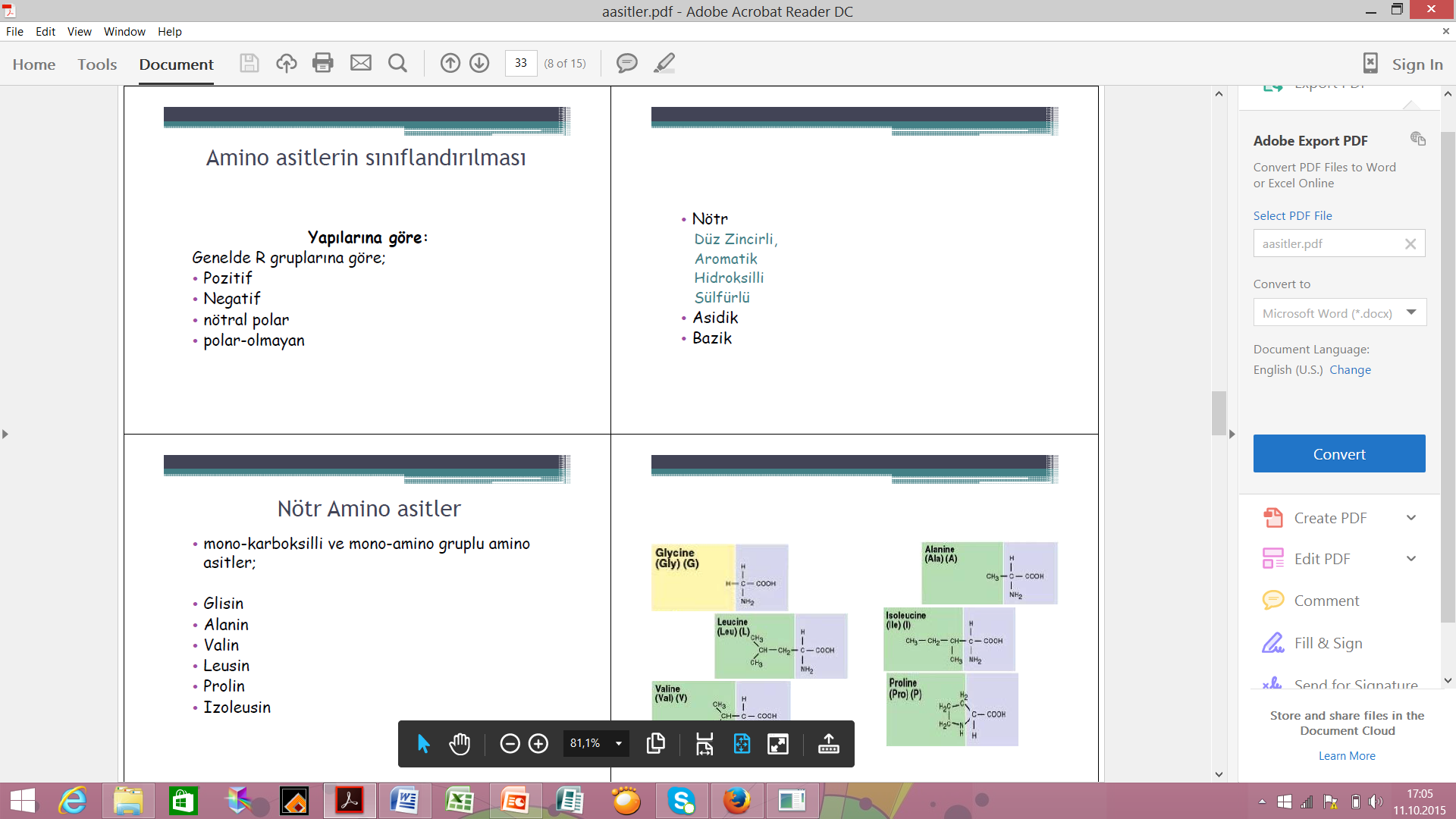 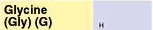 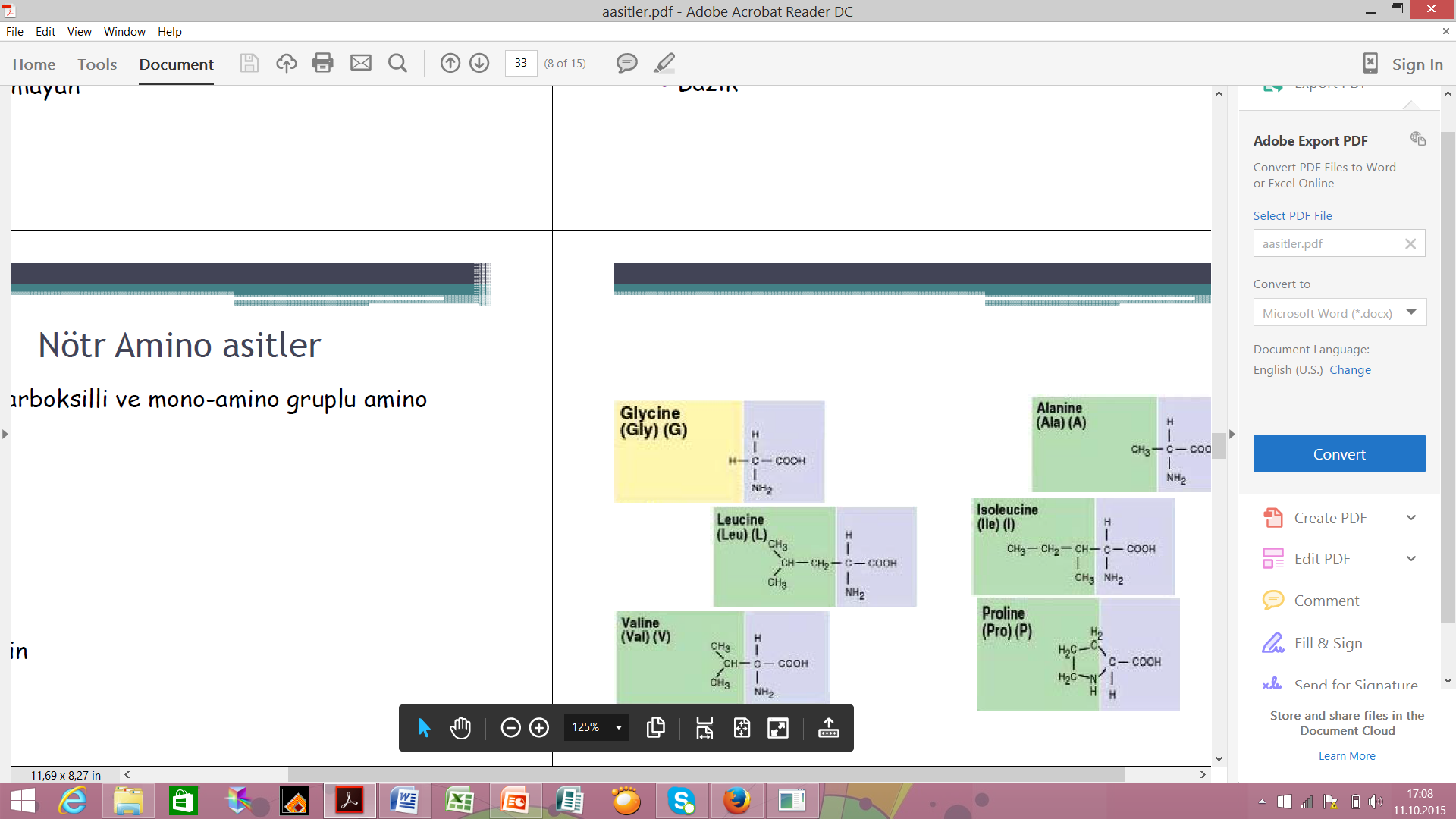 Düz
Glisin, alanin, valin, lösin, izolösin, prolin
Aromatik
Fenilalanin, tirozin, triptofan
Hidroksilli
Serin, theoronin, tirozin
Sülfürlü
Sistein, metionin
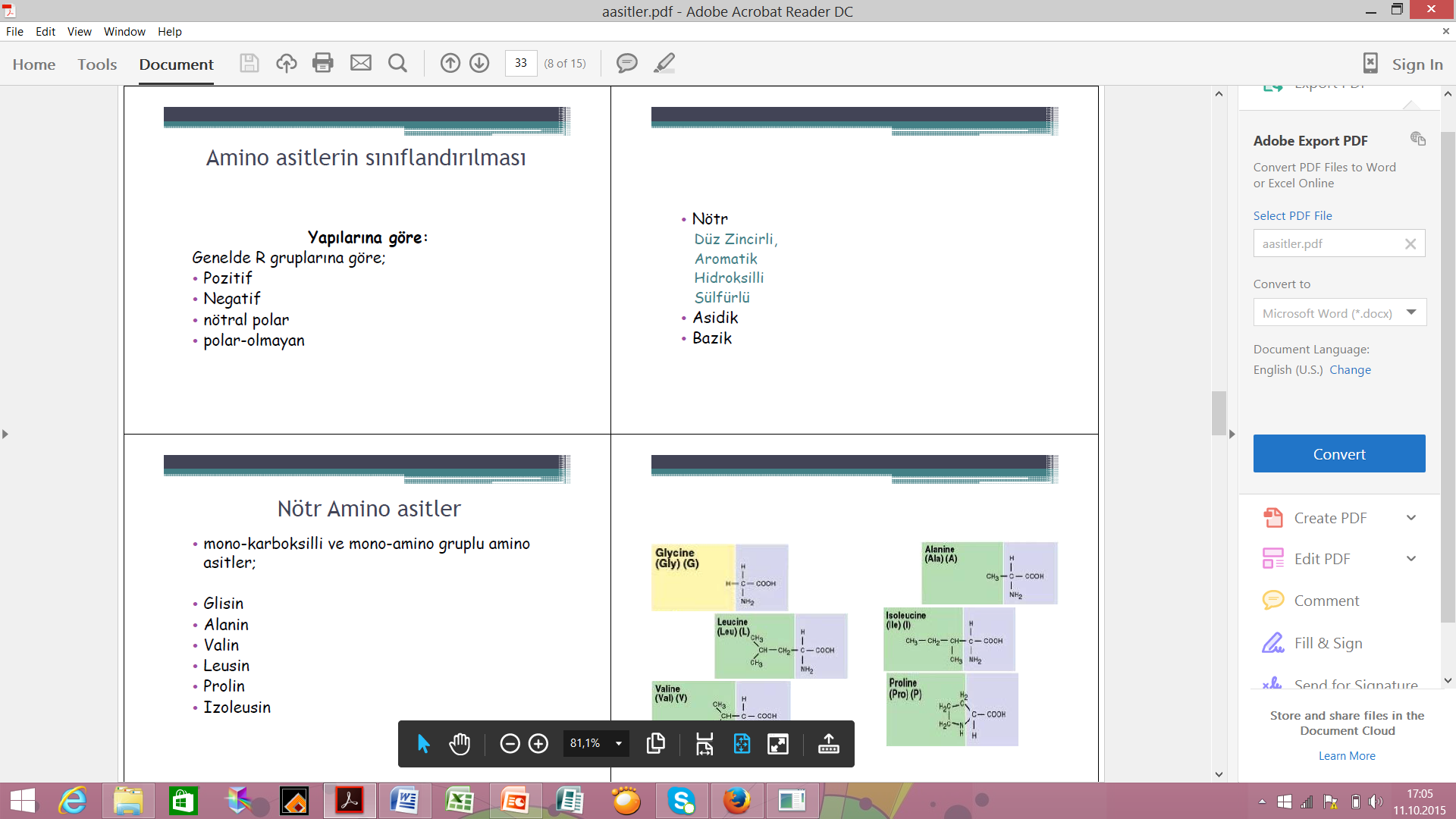 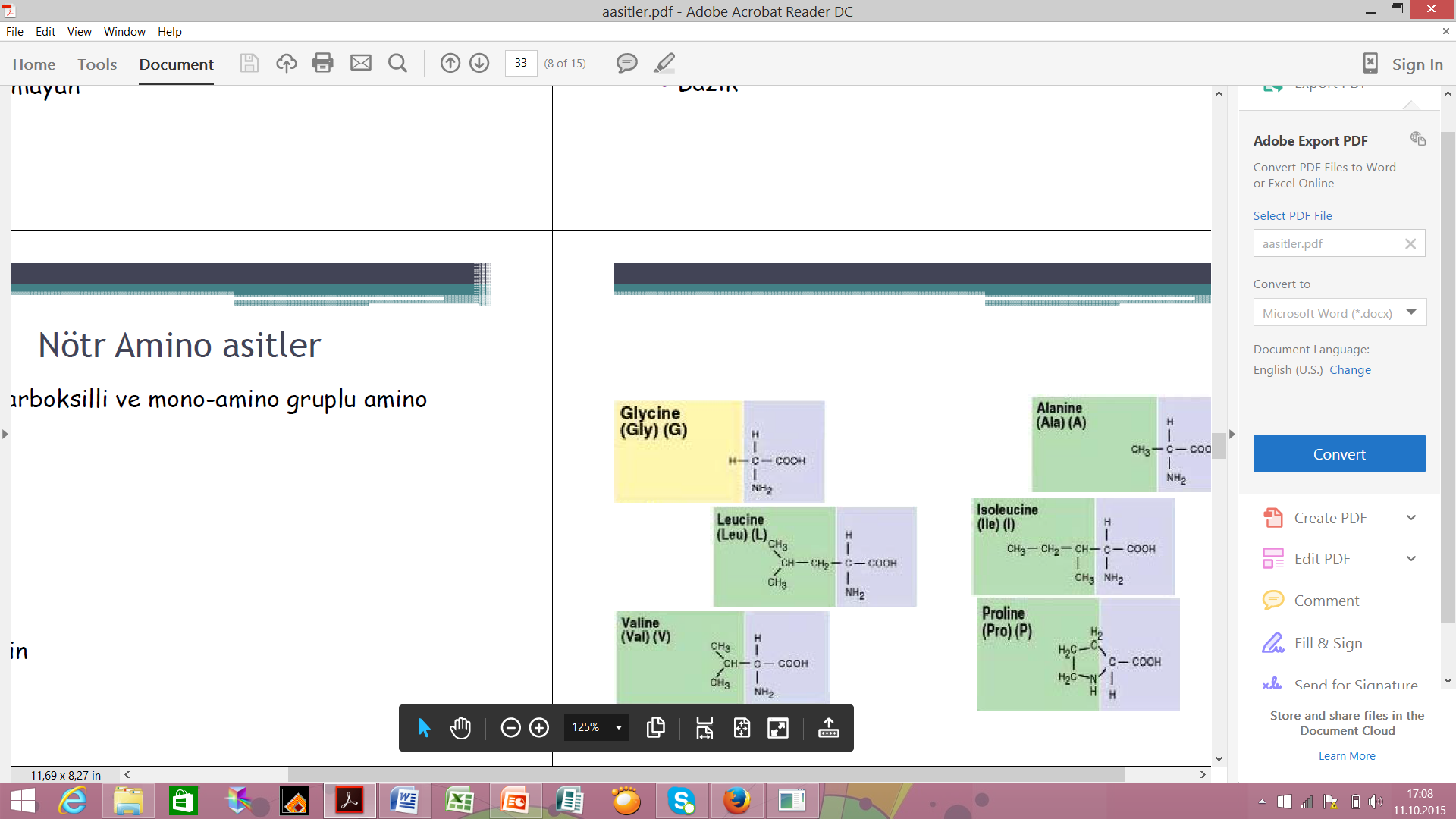 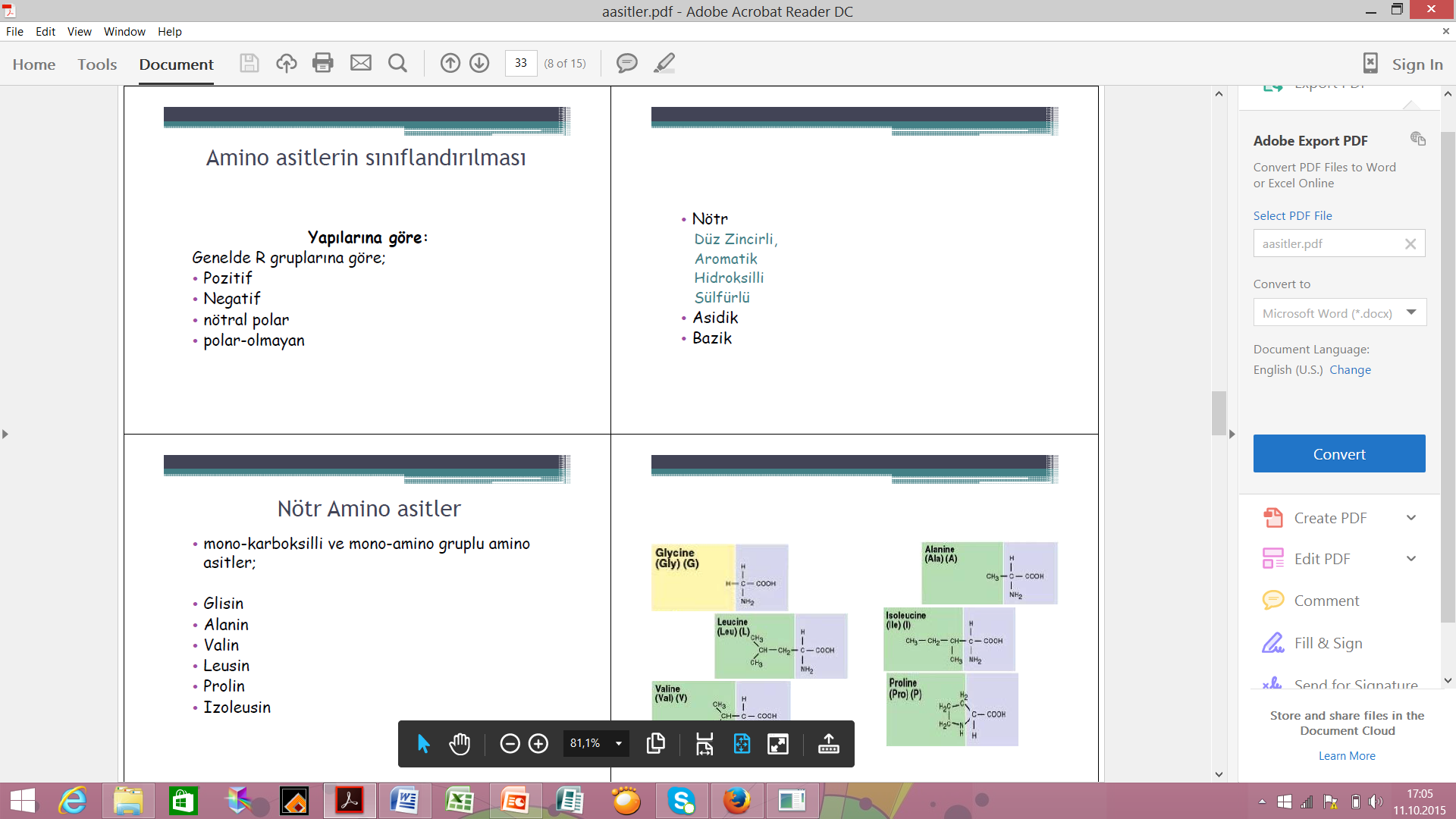 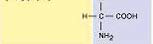 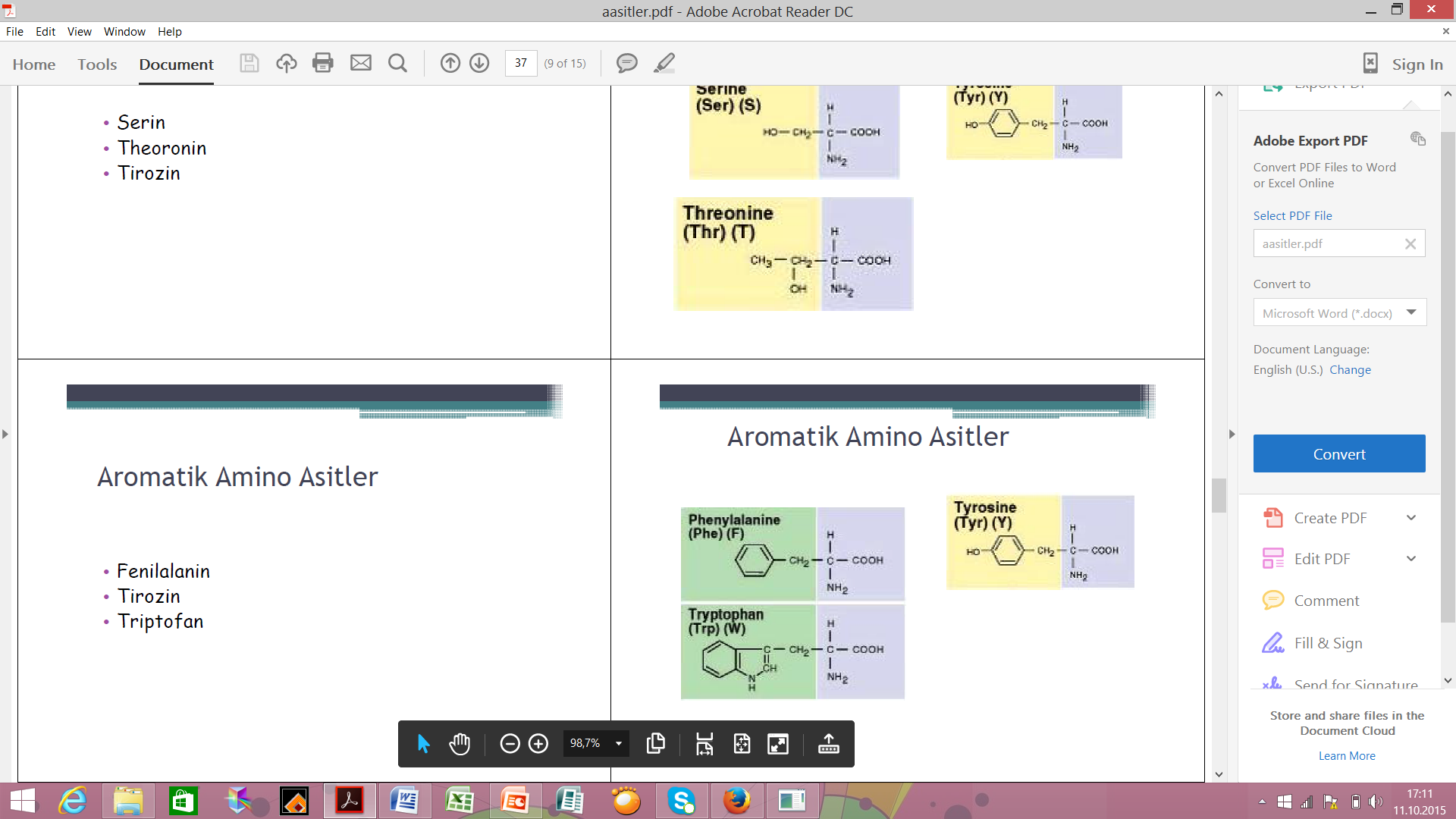 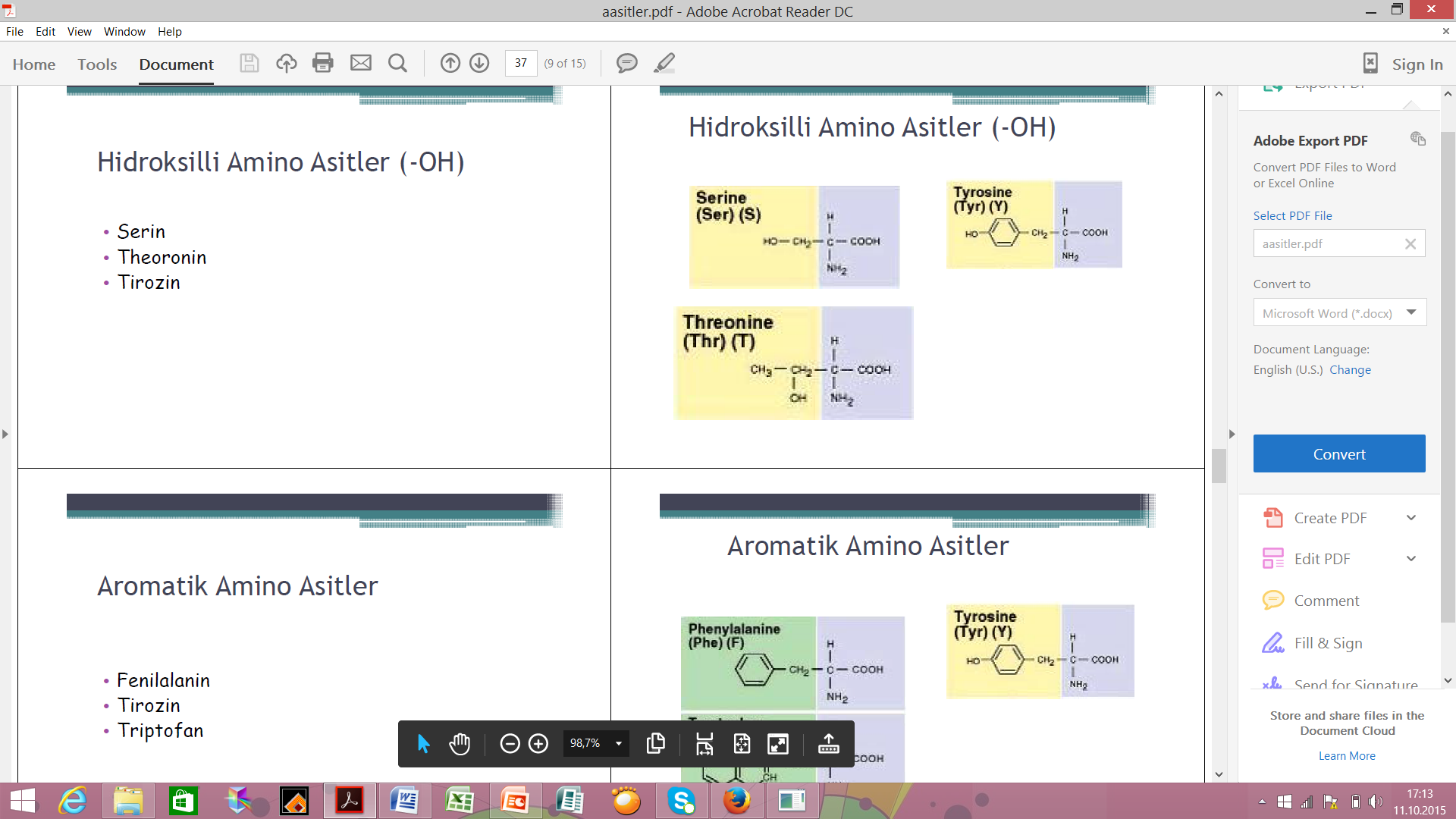 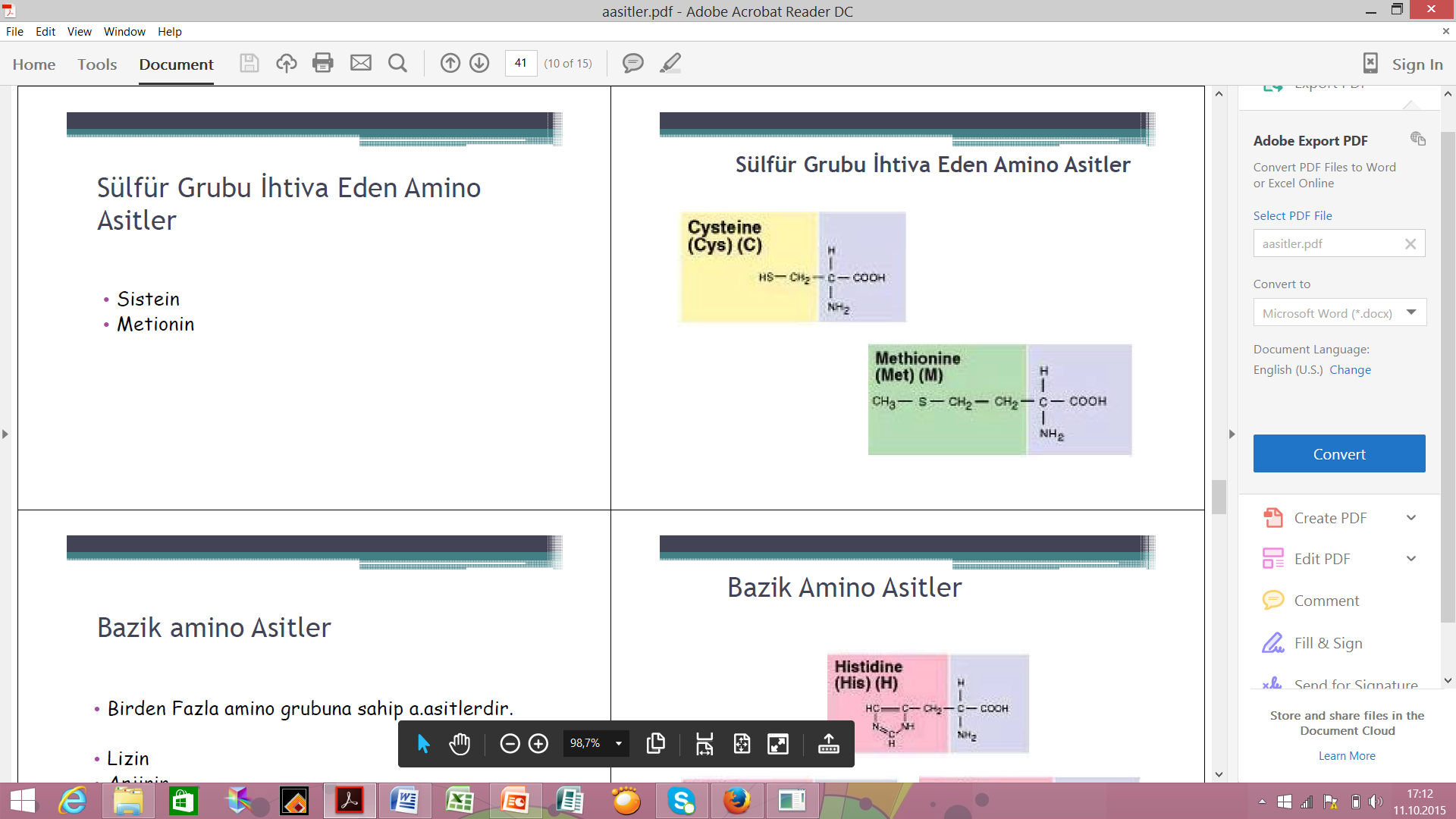 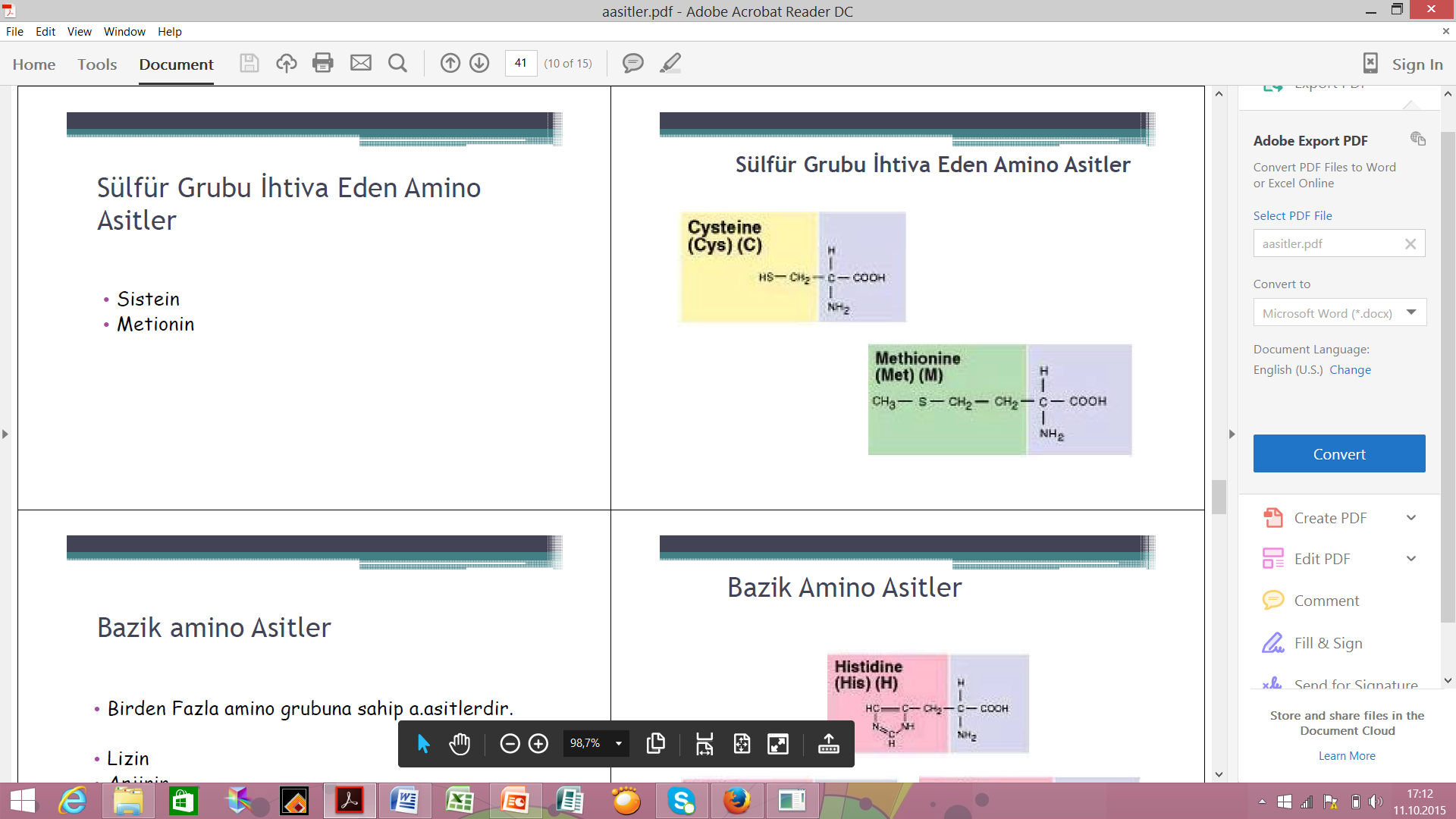 15
Fizyolojik koşullarda sahip oldukları net elektrik yüküne göre a.a’ lerin sınıflandırılması
Nötr amino asitler (amfoterik)
Eşit sayıda karboksil ve amino gruplarına sahiptirler. 
Uygun pH koşullarında asit veya baz olarak ayrışabilirler.
İzoelektrik pH: 4.8-6.3
	
	Asidik ayrışmanın bazik ayrışmayla dengede olduğu pH değerine a.a’ in izoelektrik pH’ sı denir.
16
İzoelektrik pH’ da hakim olan nötr yapı bir + ve bir – yük taşıyan dipolar iyon (zwitterion) yapısıdır. 
Dipolar yapıda amino grubu bir proton almıştır [–NH3+], karboksil grubu ise proton kaybetmiştir [–COO-].
17
Asit çözeltide (örneğin, pH=1) 
	karboksil grubu (–COOH) iyonlaşmamış,
	amino grubu    [–NH3+] iyonlaşmıştır

	Bazik çözeltide (örneğin, pH=10) 
	amino grubu [–NH2] iyonlaşmamış, 
	karboksil grubu  (–COOH-) iyonlaşmıştır
18
Bazik amino asitlerbirden fazla amino grubuna sahip
yan zincirleri
Amino asitler
nötr pH’ da pozitif yüklüdür
çevresindeki diğer moleküllere bağlı olarak nötr veya pozitif yüklü olabilir
Lisin ve Arginin
Histidin
* Polar, yüklü a.a. Lisin ve Arginin ikinci bir amino grubu içerdiklerinden nötr pH’ da 
+ yüke sahiptirler.
Nötr pH’ da yüksüz ama en ufak pH kaymasında NH2 yüklendiği için + yüke sahip
 olur.
19
Asidik amino asitlerbirden fazla karboksil grubuna sahip
Amino asitler
Yan zincirleri
Glutamik asit
Aspartik asit
nötr pH’ da – yüke sahiptirler.
20
Proteinlerde Yapı Düzeyleri
Proteinler bir veya daha çok sayıda polipeptid zinciri içerirler
Polipeptid zincirinin, amino grubu taşıyan rezidüden karboksil grubu taşıyan rezidüye doğru oluştuğu kabul edilir
Proteinlerin karakteristik üç boyutlu yapısının oluşumundan; primer, sekonder, tersiyer ve kuarterner yapıları sorumludur
Primer yapı her proteinde yer almakta, buna karşılık bazı proteinler sekonder yapıda bazıları ise tersiyer veya kuarterner yapıda kendilerine özgü üç boyutlu yapılarına kavuşmaktadır


* Polipeptid zincirinde yer alan amino asitlere a.a rezidüleri denir.
21
Primer yapı
Bir protein molekülünü oluşturan polipeptid zinciri veya zincirlerindeki aminoasit sıralanışı varsa disülfür bağlarının konumları proteinlerin primer yapısını oluşturur.


	* Primer yapı kovalent etkileşimlerin ürünüdür.
22
Sekonder Yapı
Peptid zinciri üzerinde belirli bölgeler yan zincirlerle ve/veya kendi üzerine katlanarak bağlar oluşturur. 
	Polipeptid zincirindeki bu katlanmalar periyodik olarak tüm zincir boyunca yinelenir. 

	İki elektronegatif atom arasındaki hidrojen bağı polipeptid zincirinde heliksel yapı oluşmasına neden olur.
23
Sekonder proteinler -heliksel yapıda ya da -plakalı yapıda olabilir. 
-heliksel  sıkışık ve üst üste
-plakalı daha gerilmiş ve düzlemsel yapılardır.
	
	Bu yapılara kararlılık kazandıran aynı polipeptid zinciri üzerinde kurulan H köprüleridir.
 	
	En kararlı yapı göstereni α-heliks proteinlerdir.
24
Sekonder yapının oluşumunu belirleyen kurallar
C-N atomları arasında dönüş yeteneği yoktur, bir düzlem üzerinde bulunurlar.
Polipeptid zincirinde sadece C’ nın rotasyon yeteneği vardır.
Polipeptid zincirindeki atomların birbirine yaklaşmaları ancak vander waals çapının izin verdiği ölçüdedir.
1 dönüşe karşılık 3,6 a.a denk gelir.
-heliks yapısı her bir peptid bağının amino grubu ile kendinden 4 önce gelen karboksil grubunun oluşturduğu H bağlarıyla kalınlık kazanır.
α-heliks proteinlerin çoğunda heliksin bir yüzü hidrofobik (su sevmeyen ) iken diğer yüzü ve yan zincirler hidrofilik (su seven ) kalıntılarla bağlanmıştır.
* Eğer dönüş 3 ya da daha az sayıda a.a  içerirse α-heliks özgü H bağları oluşamayacağı için -sheet yapıları oluşur.
25
α-heliks
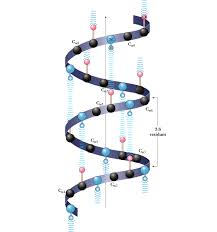 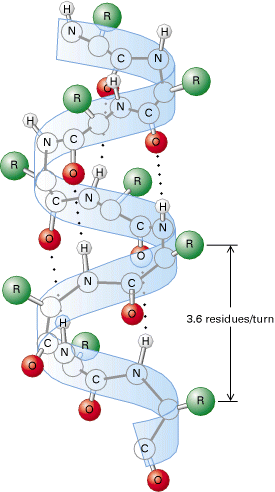 26
-sheet
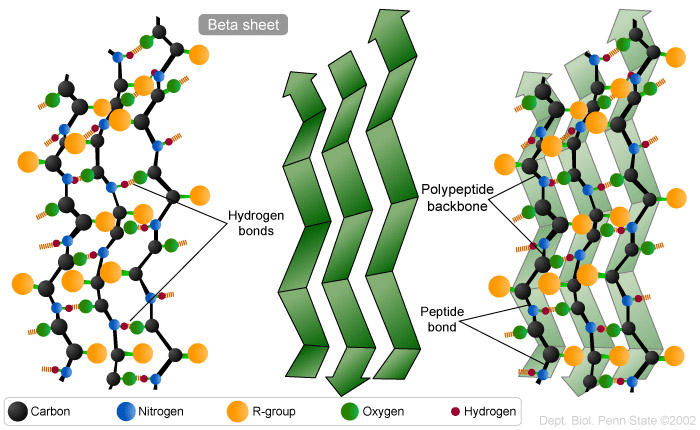 27
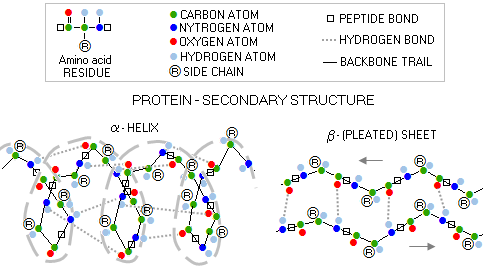 28
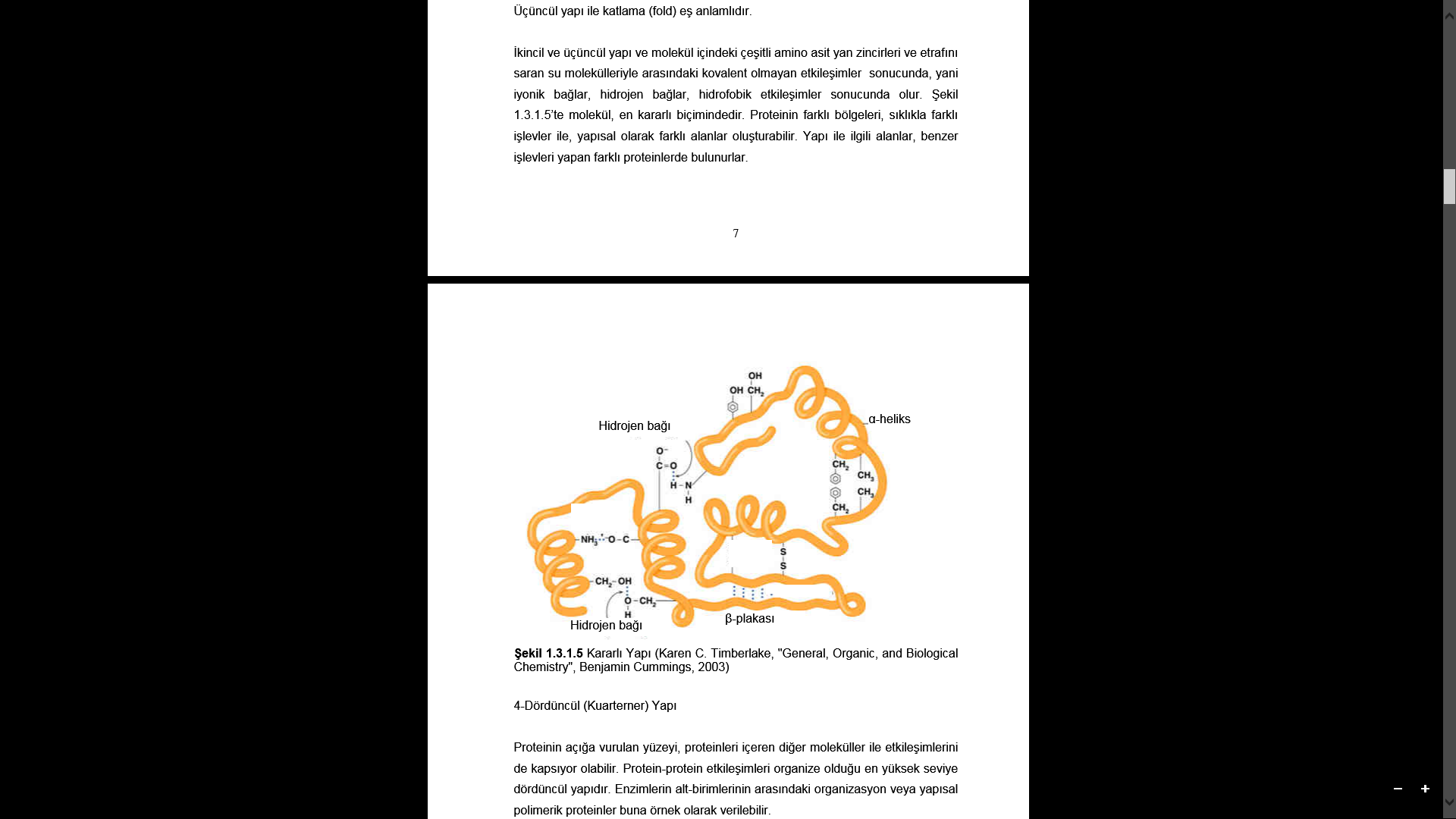 Tersiyer Yapı
Bir polipeptid zinciri üzerinde birbirinden uzakta bulunan a.a rezidüleri arasındaki etkileşimler (S-S bağları, H bağları, tuz bağları) molekülün tersiyer yapısını belirler.
	Bu yapıda doğrusal yapının katlanması yolu ile katlı üçüncül yapıya ulaşılarak yüzeyler arası mesafe kısalmaktadır.
29
Kuarterner Yapı
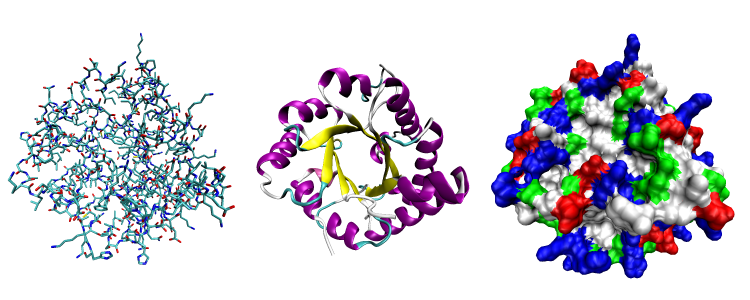 Birden fazla polipeptid zinciri (alt birimi ) içeren proteinlerde polipeptid zincirleri tersiyer yapıyı oluşturan aynı bağ tipleriyle birbirleriyle salkımlar, topluluklar yaparak birleşmesi ile kuarterner yapı oluşur.
30
Proteinin yapı kazanması (özet-1)
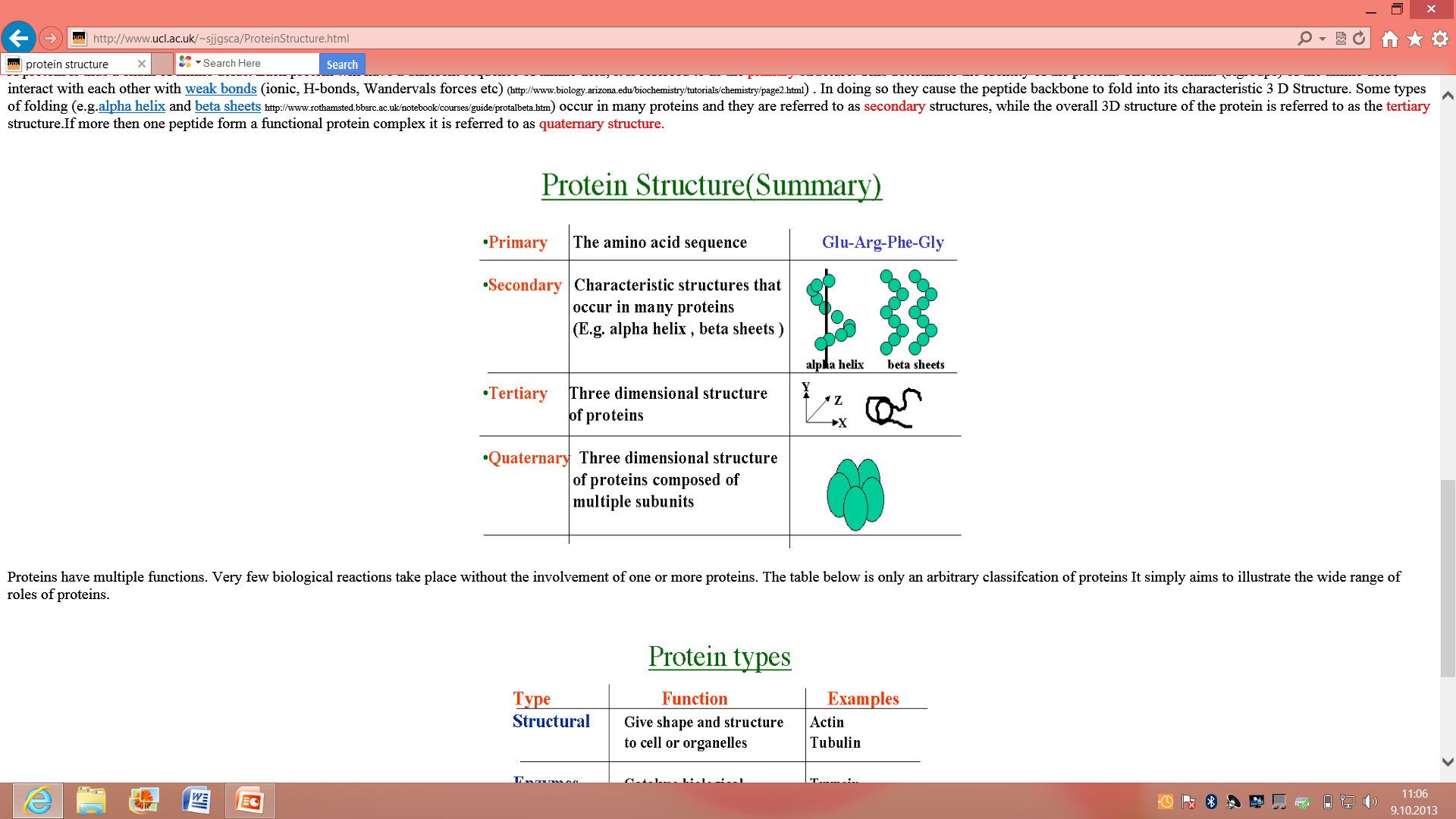 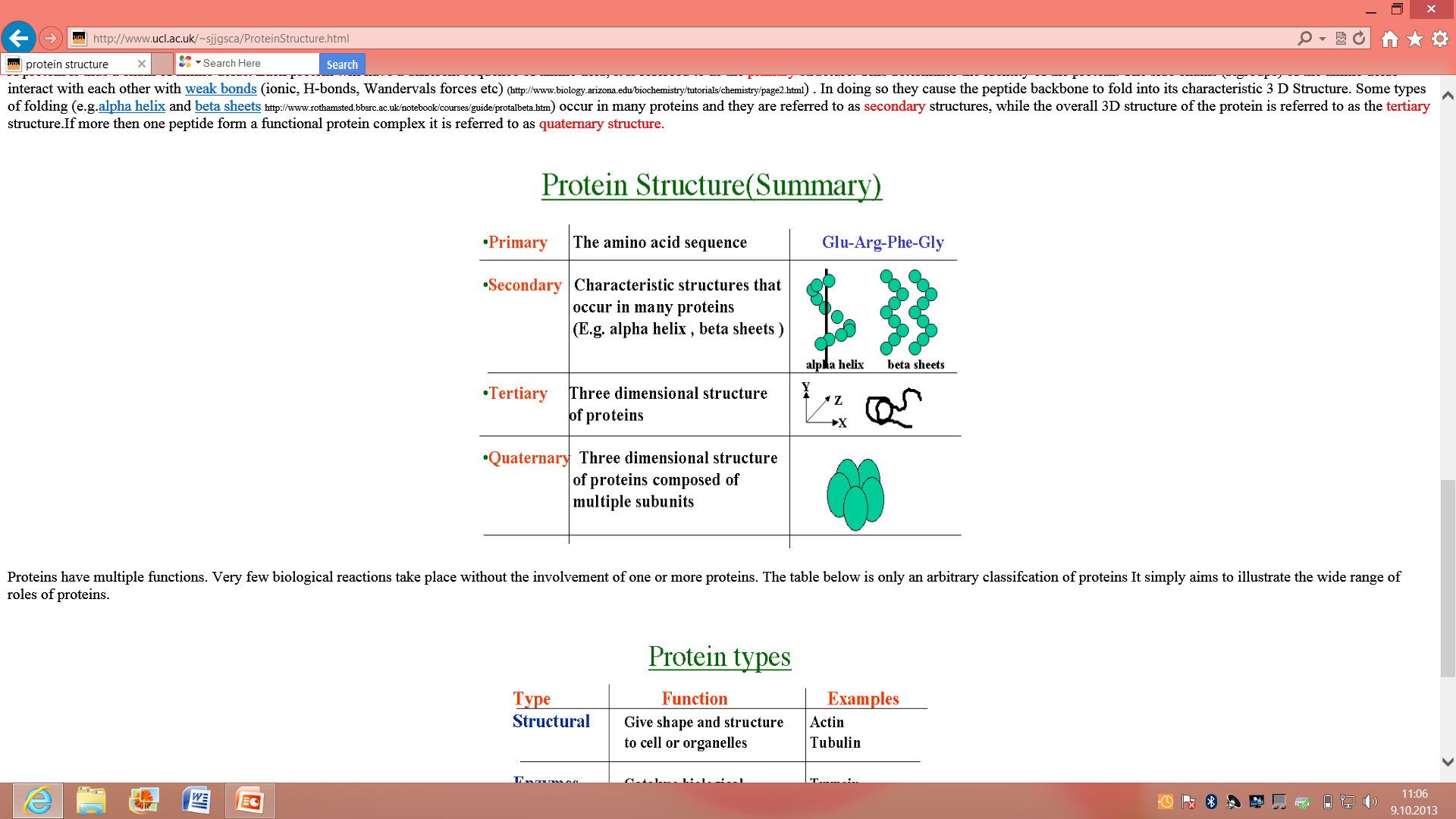 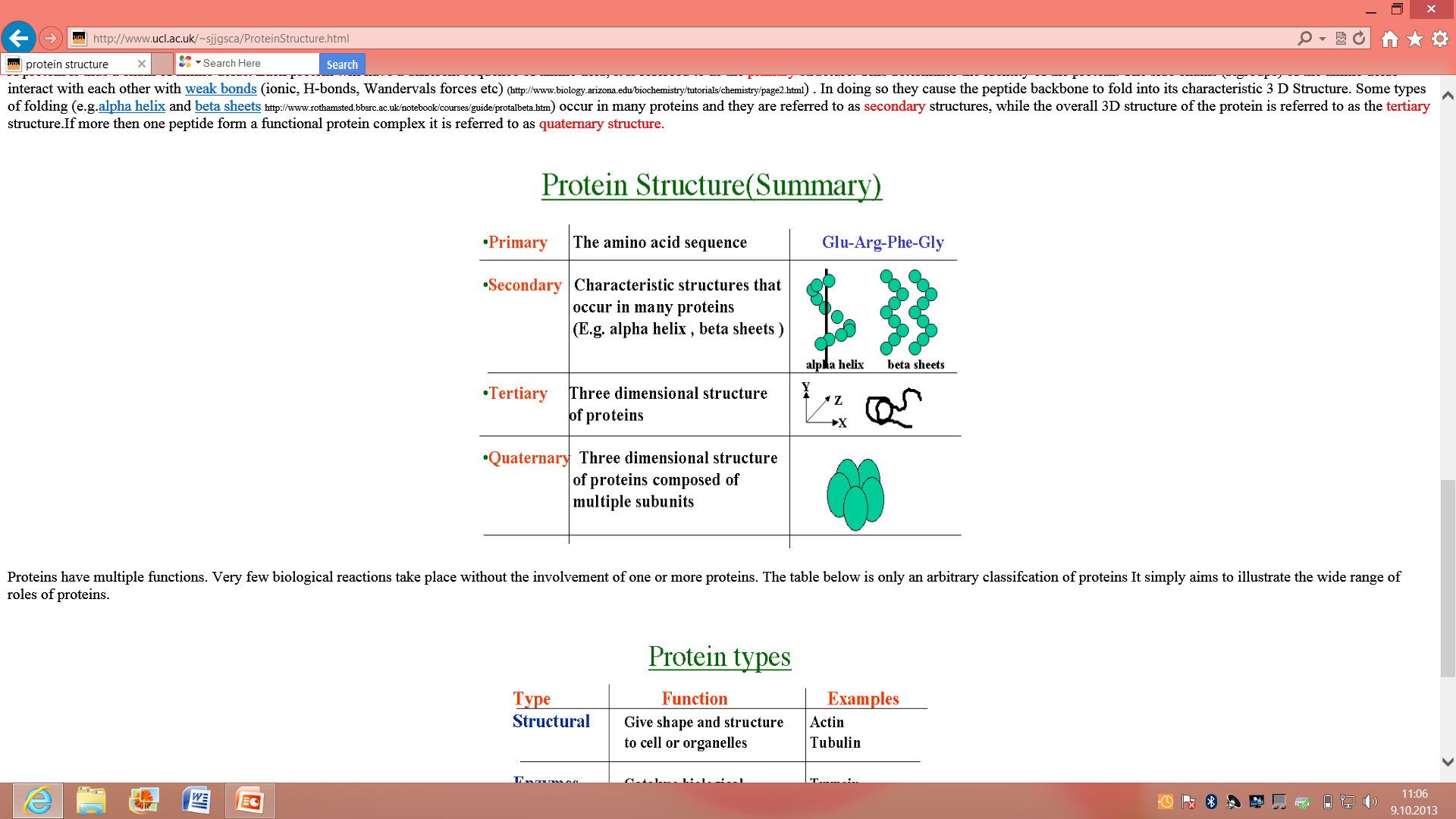 31
Proteinin yapı kazanması (özet-2)
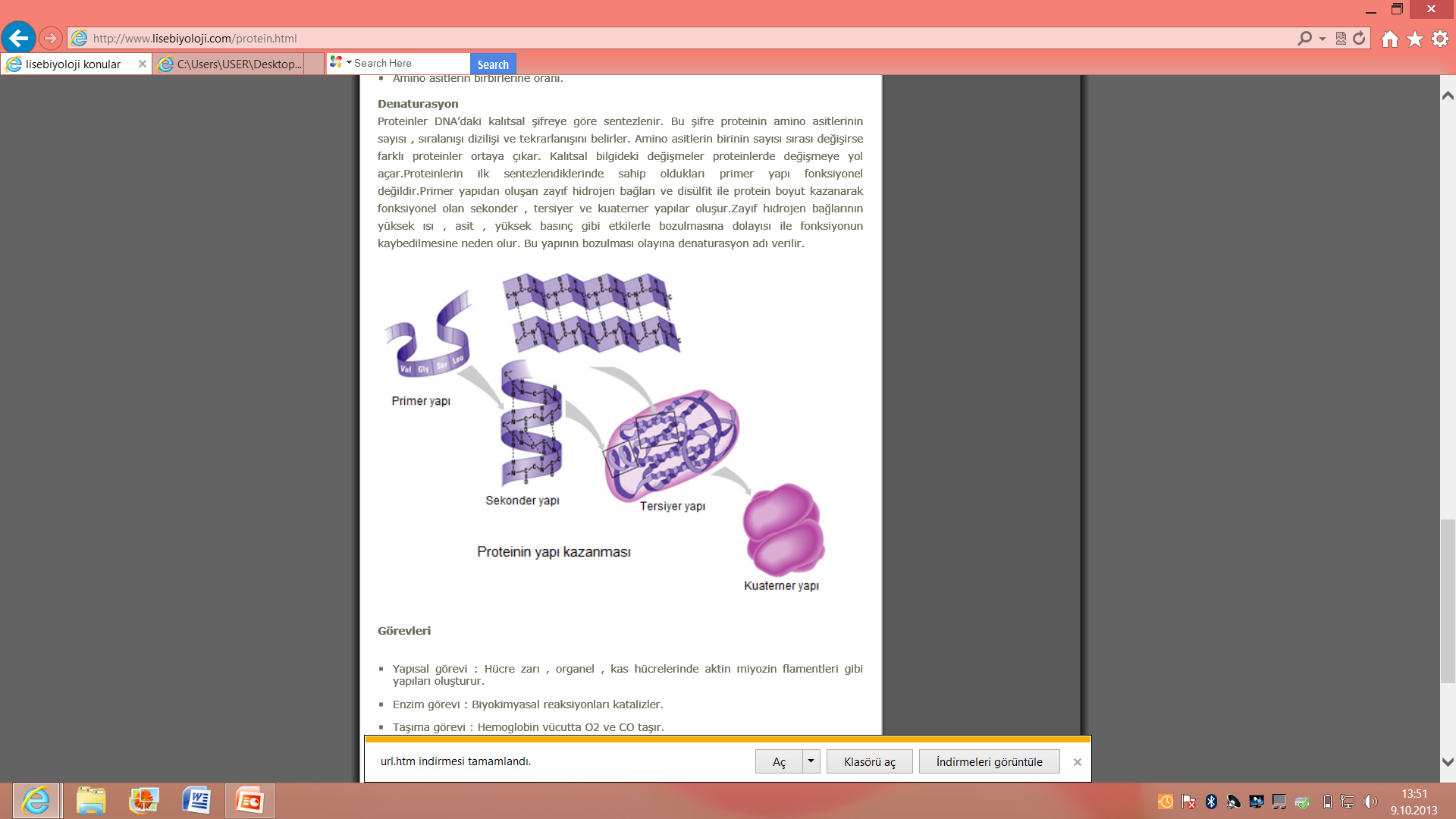 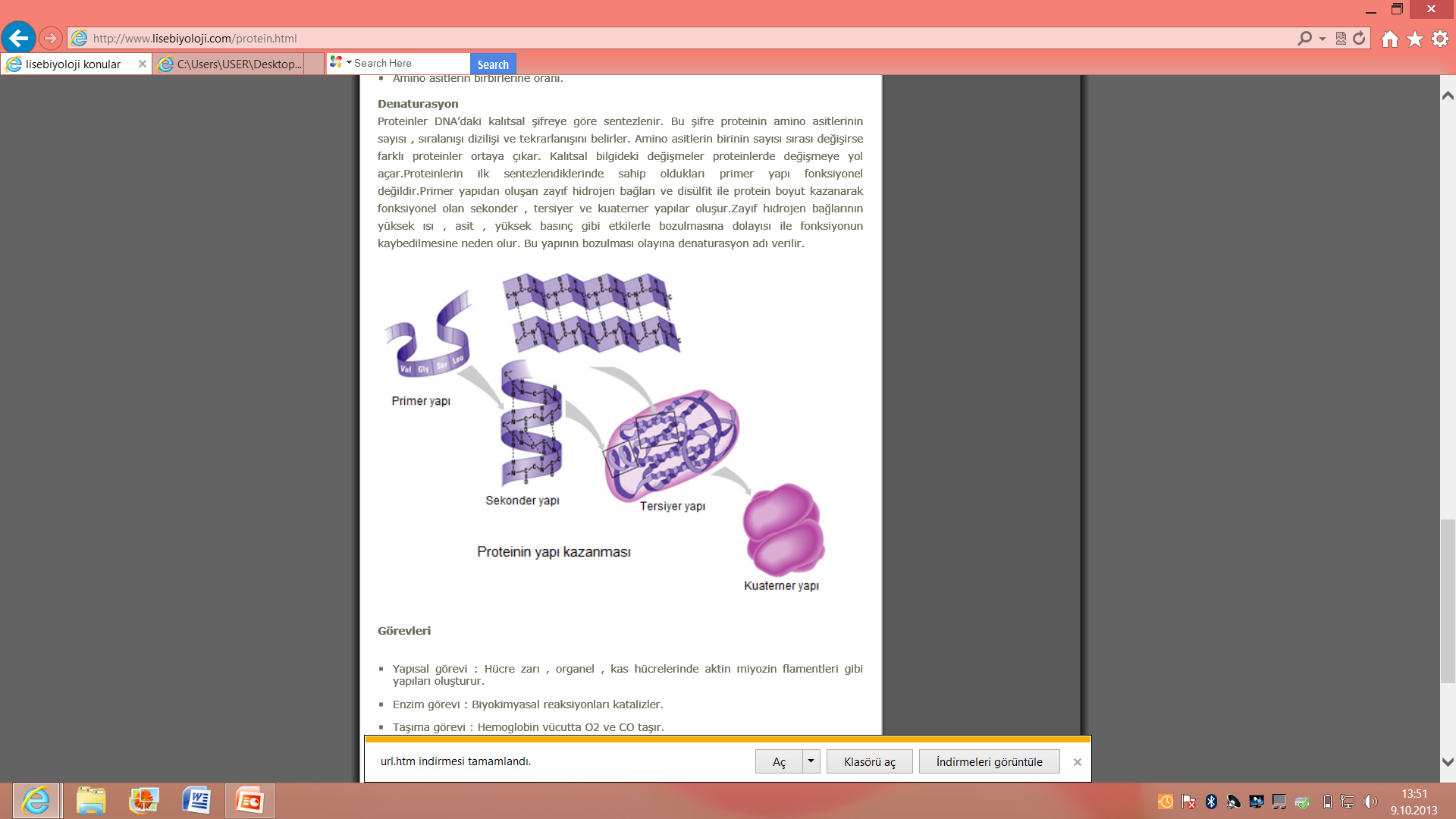 32
Özet-3
Her bir protein, belli bir 
a.a sayısına, 
Farklı a.a dizgilenmesine, 
belirli bir molekül ağırlığına, 
kimyasal içeriğe ve 
üç boyutlu (3D) bir yapıya sahiptir.

	Her proteini oluşturan a.a’ lerin çeşidi, yapısı ve sırası o proteine özgüdür.
33
Özet-4
Proteinler düz a.a zincirlerinden meydana gelmesine rağmen oldukça karmaşık yapılara sahiptir.
Bunun nedeni ise zincirdeki bazı a.a birbirleriyle ikinci veya üçüncü bir bağ yapmasındandır.

 Bir proteinin primer yapısı, o proteinin 3D yapısının oluşması için gerekli bilgiyi içerir.	

 Bir proteindeki a.a rezidülerinin sırası molekülün konformasyonunu da belirler.
34
Her canlı kendine özgü proteinler taşımaktadır.
Bu bakımdan bir canlıdaki protein o canlı için tekdir. Proteinlerin karbonhidrat ve lipitlerden ayrıcalıkları bu özellikten kaynaklanmaktadır. 
	Çok karmaşık bir yapıya sahip olsa da bütün canlılardaki karbonhidratların ve lipitlerin yapısı aynıdır.
35
Protein Denatürasyonu
Her proteinin karakteristik 3D doğal bir yapısı vardır. Üç boyutlu yapısı bozulmuş (denatüre olmuş ) bir protein biyolojik etkinliğini de kaybeder.
Protein denatürasyonu sonucunda;   
Proteazların protein yapısı üzerine etkisi azalır,   
Viskozite artar,   
Çözünürlük azalır,   
Enzimler ve toksinler aktivitelerini kaybederler,   
Su bağlama kapasitesi azalır,   
Rotasyon ve difüzyon stabilitesi değişir,   
Protein kristalizasyonu önlenir.
36
Proteinlerin Vücuttaki Görevleri-1
hücrelerin yapıtaşı
dokularının oluşumunda ve onarımında    
enzimler (tümü), hormonlar (birçoğu) ve virüsler protein yapısında 
sentezleri bile enzimler aracılı
mekanik destek sağlamada 
kasların kontraksiyonunda  
başkalaşım ve büyümenin denetiminde 
su ve elektrolit dengesinin korunmasında
37
Proteinlerin Vücuttaki Görevleri-2
kanın pıhtılaşmasında 
vücudun hastalıklara karşı dayanıklılığında ve hastalık etkenlerine karşı korunmada 
büyümede yeni dokuların yapımında    
vücuttaki asit-baz dengesini korumak için tampon vazifesi   
hücrelerle hücreler arası sıvılar arasında besin unsurlarının değişiminde 
taşıma ve depolama
	Örneğin; hemoglobin alyuvarlarda, miyoglobin ise kasta oksijen taşırken, demir kan metabolizmasında transferin tarafından taşınır, karaciğerde ise ferritin ile kompleks oluşturarak depo edilir.
38
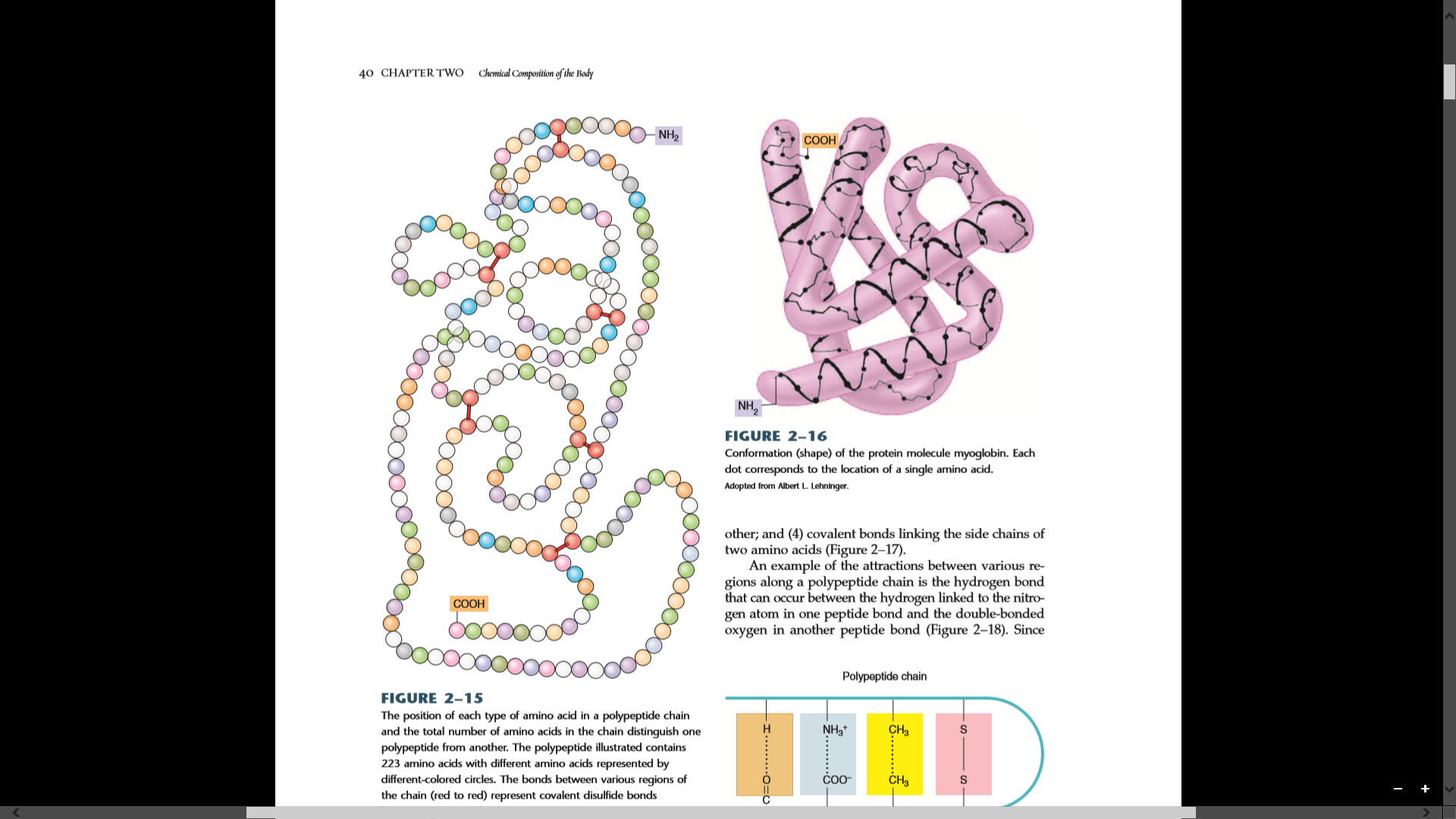 Miyoglobin-1
Tek bir polipeptid zinciri
Tek hem grubu
zincirin merkezinde ve nonpolar a.a rezidüleri ile çevrili
Fe’ in su ile etkileşimi engelleyerek
Ferrimiyoglobin (Fe+3) yapısı önlenir
Oksijen bağlayamaz
oksijen bağlayabilen Ferromiyoglobin’ in (Fe+2)kararlı olmasını
39
Miyoglobin-2
Miyoglobine bağlanmada oksijen için p50 1mmHg’ dır.
Miyoglobinin O2’ ye yüksek afinitesi sebebiyle pO2 1mmHg nin altına düşmedikçe çevresine vermesi olanaklı değildir.
Bu nedenle kasta O2’ yi tutup saklamak için uygun proteinken, akciğerden dokulara O2 taşımak için uygun protein değildir.
40
Hemoglobin-1
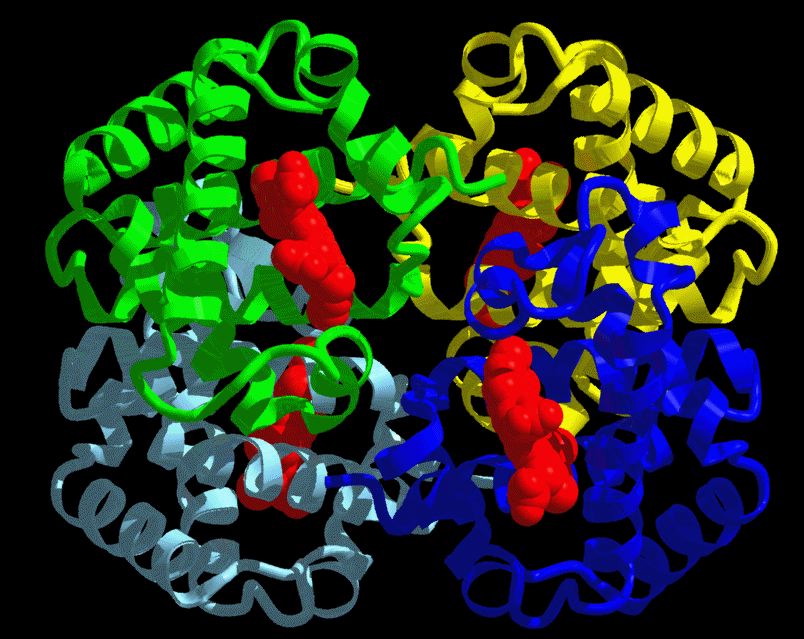 4 polipeptid zinciri
Kuaterner yapı
Küre şeklinde
Zincirler non-kovalent etkileşimlerle bir arada
Her zincir bir hem grubu taşır
4 aktif bölge
Dışa bakan girintilerde yerleşik
41
Hemoglobin-2
Hemoglobin’ in O2 bağlama eğrisi sigmoidal
Hemoglobin’ in O2 ile yarı doyumu için gerekli pO2 (p50)=26mmHg
Hemoglobin’ in O2‘ ne ilginliği 
H+ derişimine
2,3 DPG (difosfogriserat) 
CO2  etkiler.
42
Hemoglobinin O2 bağlaması 3D yapısında önemli değişikliklere neden olur
O2 bağlamış
O2 bağlamamış
Gergin yapı (T)
O2  bağlama bölgelerinin hem grubu ile etkileşmesini zorlaştırır
Düşük aktiviteli
Deoksihemoglobin
O2  afinitesi düşük
Gevşek (R)


Yüksek aktiviteli
Oksihemoglobin 
O2  afinitesi yüksek
43
Miyoglobin’ in ve  Hemoglobin’ in O2 bağlamasının farklı olmasının sebebi
Hemoglobindeki hem gruplarının O2‘  yi birbirinden bağımsız olarak bağlamamalarıdır. Hemoglobinde O2‘ in hem gruplarından birine bağlaması, O2‘ in 2. ve daha sonraki hem gruplarına bağlanmasını kolaylaştırır. 
	Bu olaya kooperasyonlu oksijen bağlama adı verilir. O2 hemoglobinden ayrılırken de aynı olay geçerlidir.
44
Bohr etkisi
pH değerlerindeki düşme sonucu hemoglobin O2’ yi daha zorlukla bağlar.
	Bu etki O2 ve H+ iyonlarının hemoglobine bağlanmak için girdikleri yarışını yansıtır. 
	Bu etki canlılarda O2 ve CO2 taşınmasında önem taşır.
45
Sorular
Proteinlerin temel yapı taşı ………………………dir.
Aminoasit molekülleri, bir ucunda ……….. diğer ucunda ise ……….. grubu taşır.
…………….. dışındaki tüm aminoasitlerin karbon atomu asimetriktir.
Proteinlerin karakteristik üç boyutlu yapılarını oluşumundan hangi yapı  sorumludur değildir? A) Primer          B) Sekonder         C)  Tersiyer       D) Kuarterne           E) Polar
46
İki aminoasidi birbirine bağlayan bağ hangisidir? 
Proteinlerin disülfit bağlarının koparak yerine sülfidril bağlarının oluşması hangi olayla ilgilidir? 
Bir proteinin kalitesi aşağıdakilerden hangisi ile ilgilidir?
A) Elzem aminoasitlerin hepsini içermesi ile 
B) Yapısında elzem aminoasit içerip içermemesi ile 
C) Tat ve koku bağlama özelliği ile 
D) Proteinin hamur oluşturma özelliği ile  
E) Yapısında yer alan elzem aminoasitlerin bileşimi ve sindirilebilirliğiyle
47